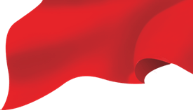 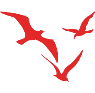 百年历史
党员干部要从党的百年历史
汲取继续前进的智慧和力量
党员干部要从党的百年历史中汲取继续前进的智慧和力量
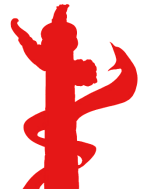 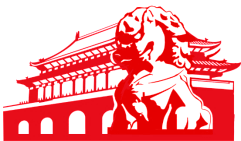 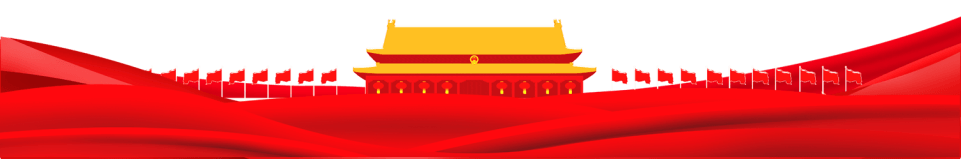 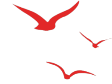 前言
今年是中国共产党成立一百周年。党中央决定，在全党开展党史学习教育。这是以习近平同志为核心的党中央作出的一项重大决策。2021年2月20日，党中央召开党史学习教育动员大会，习近平总书记发表重要讲话。讲话立足中国共产党百年华诞的重大时刻，立足“两个一百年”奋斗目标历史交汇的关键节点，站在统筹中华民族伟大复兴战略全局和世界百年未有之大变局的时代高度，深刻阐述了开展党史学习教育的重大意义、重点内容和工作要求，对新时代学习党的历史、弘扬党的传统、开启新的征程、创造新的伟业作出了重要部署。讲话高屋建瓴、视野宏大、思想深邃，是开宗明义、催人奋进的“开学”第一课，是知史鉴今、观照未来的历史教育课，是砥砺初心、牢记使命的党性教育课，为我们开展好党史学习教育指明了方向、提供了根本遵循。
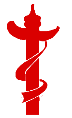 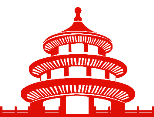 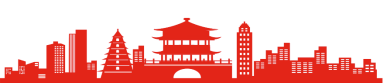 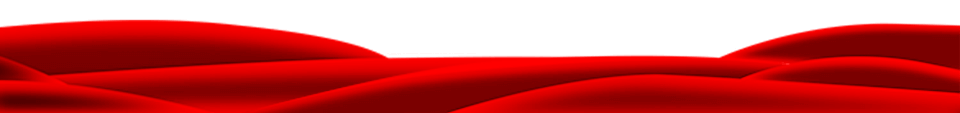 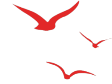 目录
百年奋斗的光辉历程
01
02
03
深入学习领会习总书记关于党的历史重要论述
中国共产党百年奋斗的光辉历程和历史性贡献
实现中华民族伟大复兴的历史性展望
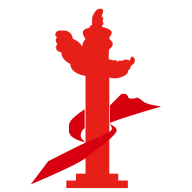 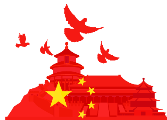 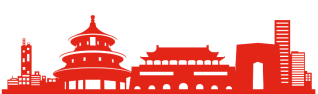 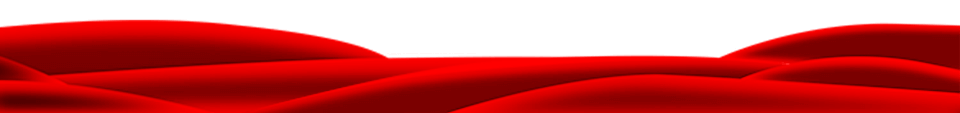 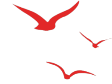 第一部分
深入学习领会习总书记关于党的历史重要论述
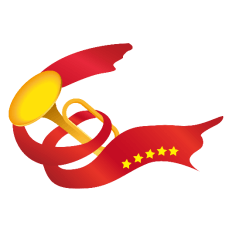 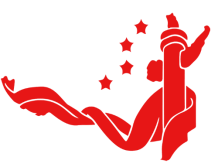 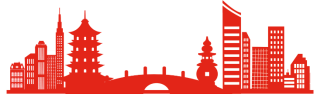 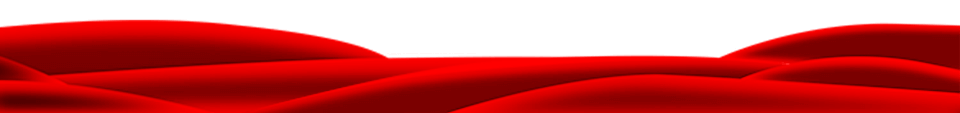 党的十八大以来
习近平总书记高度重视学习党的历史，围绕中国共产党历史发表了一系列重要论述系统回顾党团结带领中国人民不懈奋斗的光辉历程，深入总结党在各个历史时期创造的理论成果、积累的宝贵经验、铸就的伟大精神，深刻阐明党为中华民族作出的伟大贡献。　我们党已经发展成为一个走过百年光辉历程、在最大的社会主义国家执政70多年、拥有9100多万党员的世界上最大的马克思主义执政党，中国共产党立志于中华民族千秋伟业,百年恰是风华正茂，要始终站在时代潮流最前列、站在攻坚克难最前沿站在最广大人民之中，永远立于不败之地。
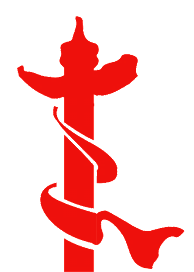 中国共产党领导中国人民取得的伟大胜利
5000多年文明历史的中华民族全面迈向现代化，让中华文明在现代化进程中焕发出新的蓬勃生机
500多年历史的社会主义主张在世界上人口最多的国家成功开辟出具有高度现实性和可行性的正确道路
70多年历史的新中国建设取得举世瞩目的成就，创造了人类社会发展史上惊天动地的发展奇迹，使中华民族焕发出新的蓬勃生机
使具有
使具有
使具有
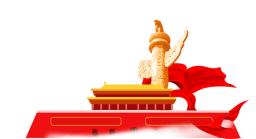 一百年的历史告诉我们
没有先进理论的指导，没有用先进理论武装起来的先进政党的领导，没有先进政党顺应历史潮流、勇担历史重任、敢于作出巨大牺牲，中国人民就无法打败压在自己头上的各种反动派，中华民族就无法改变被压迫、被奴役的命运，我们的国家就无法团结统一、在社会主义道路上走向繁荣富强。要永远保持建党时中国共产党人的奋斗精神，永远保持对人民的赤子之心，以永不懈怠的精神状态和一往无前的奋斗姿态，继续朝着实现中华民族伟大复兴的宏伟目标奋勇前进。
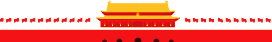 历史是最好的老师
历史是最好的老师，我们党的历史是中国近现代以来历史最为可歌可泣的篇章，历史在人民探索和奋斗中造就了中国共产党，我们党团结带领人民又造就了历史悠久的中华文明新的历史辉煌。习近平总书记指出，一切向前走，都不能忘记走过的路，走得再远、走到再光辉的未来，也不能忘记走过的过去，不能忘记为什么出发。在几千年的历史发展中，中华民族创造了悠久灿烂的中华文明，为人类作出了卓越贡献，成为世界上伟大的民族。近代以后，中华民族遭受了前所未有的苦难。面对苦难，无数仁人志士前仆后继、不懈探索，寻找救国救民道路，却在很长时间内都抱憾而终。
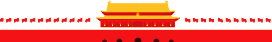 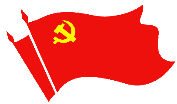 1921年中国共产党诞生了，这是开天辟地的大事变。这一开天辟地的大事变，深刻改变了近代以后中华民族发展的方向和进程，深刻改变了中国人民和中华民族的前途和命运，深刻改变了世界发展的趋势和格局。实现中华民族伟大复兴,要认清当代中国所处的历史方位，增强历史自觉，遵循历史前进逻辑，顺应时代发展潮流，在乱云飞渡中把牢正确方向，在风险挑战面前砥砺胆识，激发为实现中华民族伟大复兴而奋斗的信心和动力，风雨无阻，坚毅前行，开创属于我们这一代人的历史伟业。
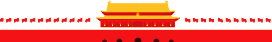 学习党的历史，是坚持和发展中国特色社会主义、把党和国家各项事业继续推向前进的必修课，这门功课不仅必修，而且必须修好。习近平总书记指出，中国特色社会主义不是从天上掉下来的，是党和人民历尽千辛万苦、付出各种代价取得的根本成就。要加强爱国主义、集体主义、社会主义教育，引导人们牢记红色政权是从哪里来的、新中国是怎么建立起来的，倍加珍惜我们党开创的中国特色社会主义，坚定道路自信、理论自信、制度自信、文化自信，自觉做中国特色社会主义的坚定信仰者、忠实实践者，促进全体人民在思想上精神上紧紧团结在一起。
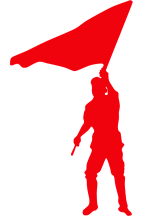 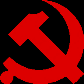 党的历史
中国革命历史是最好的营养剂
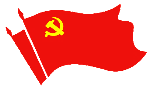 重温这部伟大历史能够受到党的初心使命、性质宗旨、理想信念的生动教育，必须铭记光辉历史、传承红色基因。习近平总书记指出，光荣传统不能丢，丢了就丢了魂；红色基因不能变，变了就变了质。对我们共产党人来说，党的每一段革命历史，都是一部理想信念的生动教材，要教育引导全党大力发扬红色传统、传承红色基因，赓续共产党人精神血脉，始终保持革命者的大无畏奋斗精神，鼓起迈进新征程、奋进新时代的精气神。
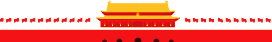 要学习党史、新中国史、改革开放史、社会主义发展史，广大党员要以学习党的历史为重点做到知史爱党、知史爱国，在学习领悟中坚定理想信念，在奋发有为中践行初心使命。习近平总书记指出，我们的历史视野中
要有中国人民近代以来180多年斗争史
要有中华人民共和国70多年的发展史
要有中国共产党100年的奋斗史
要有新时代中国特色社会主义取得的历史性成就、发生的历史性变革
要有改革开放40多年的实践史
要有500多年世界社会主义史
要有5000多年中华文明史
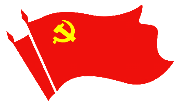 必须把党的历史学习好、总结好
做到学史明理、学史增信、学史崇德、学史力行，要做到知史爱党、知史爱国，懂得党的初心和使命之可贵，理解坚守党的初心和使命之重要，注重用党的奋斗历程和伟大成就鼓舞斗志、明确方向
用党的光荣传统和优良作风坚定信念、凝聚力量，用党的实践创造和历史经验启迪智慧、砥砺品格，不断跨越前进道路上新的“娄山关”、“腊子口”，在全面建设社会主义现代化国家、实现中华民族伟大复兴的历史进程中走好新时代的长征路。
我们党的历史就是我们党与人民心心相印、与人民同甘共苦、与人民团结奋斗的历史，一定要一块过、一块干，始终保持同人民群众的血肉联系。习近平总书记指出，我们党的百年历史，就是一部践行党的初心使命的历史，就是一部党与人民心连心、同呼吸、共命运的历史。为了人民幸福和民族复兴
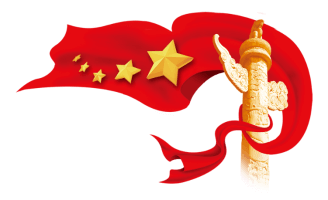 石库门
天安门
兴业路
复兴路
群众
路线
政治立场
群众路线是我们党的生命线和根本工作路线，人民立场是我们党的根本政治立场
必须坚持尊重社会发展规律和尊重人民历史主体地位的一致性、为崇高理想奋斗和为最广大人民谋利益的一致性、完成党的各项工作和实现人民利益的一致性，永不脱离群众，与群众有福同享、有难同当，有盐同咸、无盐同淡，推动改革发展成果更多更公平惠及全体人民，推动共同富裕取得更为明显的实质性进展，把14亿中国人民凝聚成推动中华民族伟大复兴的磅礴力量
全面宣传党的历史，充分发挥党的历史以史鉴今
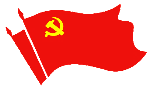 资政育人的作用，是党和国家工作大局中一项十分重要的工作。习近平总书记指出，了解历史、尊重历史才能更好把握当下，以史为鉴、与时俱进才能更好走向未来。要加强党史学习和教育，了解我们党和国家事业的来龙去脉，汲取我们党和国家的历史经验正确了解党和国家历史上的重大事件和重要人物，努力从党走过的风云激荡的历史中、从党开创和不断推进的伟大事业中、从党全心全意为人民服务的根本宗旨和长期实践中深化对党的信赖，坚定对党的领导的信念。
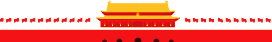 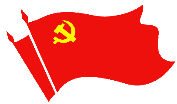 回顾历史不是为了从成功中寻求慰藉，更不是为了躺在功劳簿上、为回避今天面临的困难和问题寻找借口，而是为了总结历史经验、把握历史规律，增强开拓前进的勇气和力量。习近平总书记指出，历史发展有其规律，但人在其中不是完全消极被动的。我们党一步步走过来，很重要的一条就是不断总结经验、提高本领，不断提高应对风险、迎接挑战、化险为夷的能力水平。要更好应对前进道路上各种可以预见和难以预见的风险挑战，必须从历史中获得启迪，从历史经验中提炼出克敌制胜的法宝。要抓住建党一百年这个重要节点，从具有许多新的历史特点的伟大斗争出发，总结运用党在不同历史时期成功应对风险挑战的丰富经验，做好较长时间应对外部环境变化的思想准备和工作准备，不断增强斗争意识、丰富斗争经验、提升斗争本领，不断提高治国理政能力和水平。
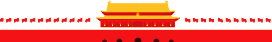 要坚持用唯物史观来认识历史，坚持实事求是的思想路线
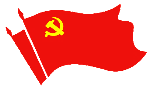 分清主流和支流，坚持真理，修正错误，发扬经验，吸取教训。习近平总书记指出，唯物史观是我们共产党人认识把握历史的根本方法。如果历史观错误，不仅达不到学习教育的目的，反倒会南辕北辙、走入误区。要树立正确党史观，坚持以我们党关于历史问题的两个决议和党中央有关精神为依据，准确把握党的历史发展的主题主线、主流本质，正确认识和科学评价党史上的重大事件、重要会议、重要人物。要实事求是看待党史上的一些重大问题，既不能因为成就而回避失误和曲折，也不能因为探索中的失误和曲折而否定成就。要旗帜鲜明反对历史虚无主义，加强思想引导和理论辨析，澄清对党史上一些重大历史问题的模糊认识和片面理解，更好正本清源、固本培元。要着力讲好党的故事、革命的故事、英雄的故事，厚植爱党、爱国、爱社会主义的情感，让革命薪火代代传承。
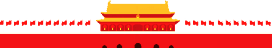 [Speaker Notes: https://www.ypppt.com/]
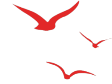 第二部分
中国共产党百年奋斗的光辉历程和历史性贡献
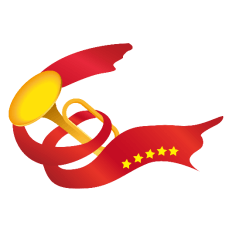 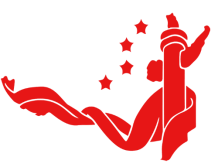 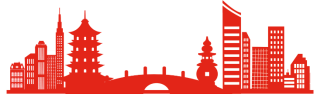 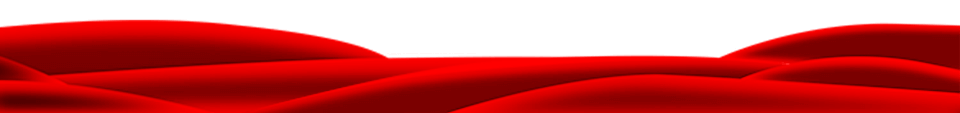 我们党的一百年
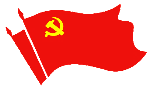 是矢志践行初心使命的一百年，是筚路蓝缕奠基立业的一百年，是创造辉煌开辟未来的一百年。一百年来，中国共产党紧紧依靠人民，跨过一道又一道沟坎，取得一个又一个胜利，在中国这片古老的土地上，书写了人类发展史上惊天地、泣鬼神的壮丽史诗，为中华民族作出了伟大历史贡献。
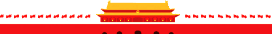 经过顽强奋斗
党团结带领人民实现了中华民族从“东亚病夫”到站起来的伟大飞跃，中国人是带着八国联军侵占北京的民族奇耻大辱进入20世纪的。那时，展现在中华民族面前的仿佛只有一片濒临毁灭的悲惨暗淡的前景。但是曾经创造了灿烂文明的中华民族是绝不甘心长期忍受这样屈辱生活的。十月革命一声炮响，给中国送来了马克思列宁主义。1921年建立的用先进理论武装起来的中国共产党，登上引领中华民族改变命运、走向复兴的历史舞台。
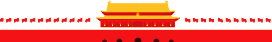 新民主主义革命时期
面对帝国主义、封建主义、官僚资本主义三座大山，以毛泽东同志为主要代表的中国共产党人，把马克思主义基本原理与中国革命具体实践相结合，创立了毛泽东思想，团结带领全党全国各族人民进行28年浴血奋战，成功开辟了农村包围城市、武装夺取政权的中国革命道路，打败日本帝国主义，推翻国民党反动统治，完成新民主主义革命，建立了中华人民共和国，彻底结束了旧中国半殖民地半封建社会的历史，彻底结束了旧中国一盘散沙的局面，彻底废除了列强强加给中国的不平等条约和帝国主义在中国的一切特权，中国人民站起来了。
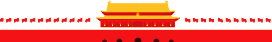 社会主义革命和建设时期
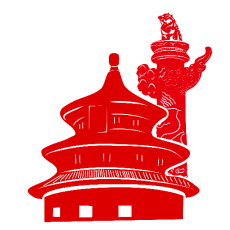 以毛泽东同志为主要代表的中国共产党人，团结带领全党全国各族人民完成社会主义革命，确立社会主义基本制度，推进社会主义建设，完成了中华民族有史以来最为广泛而深刻的社会变革，为当代中国一切发展进步奠定了根本政治前提和制度基础，为开创中国特色社会主义提供了宝贵经验、理论准备、物质基础。
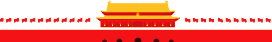 党的十一届三中全会
经过顽强奋斗，党团结带领人民实现了中华民族从站起来到富起来的伟大飞跃，以邓小平同志为主要代表的中国共产党人，团结带领全党全国各族人民，深刻总结我国社会主义建设正反两方面经验，借鉴世界社会主义历史经验，创立了邓小平理论，作出把党和国家工作中心转移到经济建设上来、实行改革开放的历史性决策，深刻揭示社会主义本质，确立社会主义初级阶段基本路线，明确提出走自己的路、建设中国特色社会主义，科学回答了建设中国特色社会主义的一系列基本问题，制定了到21世纪中叶分三步走、基本实现社会主义现代化的发展战略，成功开创了中国特色社会主义。
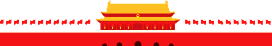 党的十三届四中全会以后
以江泽民同志为主要代表的中国共产党人，团结带领全党全国各族人民，坚持党的基本理论、基本路线，加深了对什么是社会主义、怎样建设社会主义和建设什么样的党、怎样建设党的认识，积累了治党治国新的宝贵经验，形成了“三个代表”重要思想。在国内外形势十分复杂、世界社会主义出现严重曲折的严峻考验面前，捍卫了中国特色社会主义，确立了社会主义市场经济体制的改革目标和基本框架，确立了社会主义初级阶段的基本经济制度和分配制度，开创全面改革开放新局面，推进党的建设新的伟大工程，成功把中国特色社会主义推向21世纪。
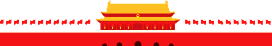 党的十六大以后
以胡锦涛同志为主要代表的中国共产党人，团结带领全党全国各族人民，坚持以邓小平理论和“三个代表”重要思想为指导，根据新的发展要求，深刻认识和回答了新形势下实现什么样的发展、怎样发展等重大问题，形成了科学发展观，抓住重要战略机遇期，在全面建设小康社会进程中推进实践创新、理论创新、制度创新，强调坚持以人为本、全面协调可持续发展，形成中国特色社会主义事业总体布局，着力保障和改善民生，促进社会公平正义，推动建设和谐世界，推进党的执政能力建设和先进性建设，成功在新的历史起点上坚持和发展了中国特色社会主义。
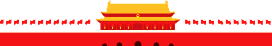 党的十八大以来
经过顽强奋斗，党团结带领人民迎来了中华民族从站起来、富起来到强起来的伟大飞跃，以习近平同志为主要代表的中国共产党人，团结带领全党全国各族人民，从理论和实践结合上系统回答了新时代坚持和发展什么样的中国特色社会主义、怎样坚持和发展中国特色社会主义这个重大时代课题，创立了习近平新时代中国特色社会主义思想，坚持统筹推进“五位一体”总体布局、协调推进“四个全面”战略布局，统揽伟大斗争、伟大工程、伟大事业、伟大梦想，坚持以人民为中心的发展思想，坚持稳中求进工作总基调，坚持完善和发展中国特色社会主义制度，加强党的全面领导，推进国家治理体系和治理能力现代化，解决了许多长期想解决而没有解决的难题，办成了许多过去想办而没有办成的大事，推动党和国家事业取得历史性成就、发生历史性变革，全面建成小康社会取得伟大历史性成就，中华民族伟大复兴向前迈出了新的一大步。
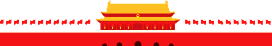 我国经济实力跃上新台阶
经济总量在2020年突破100万亿元，占世界经济比重达到17%左右，稳居世界第二。人均国内生产总值突破一万美元，按世界银行标准，达到中高收入国家水平。全面深化改革取得重大突破，中国特色社会主义制度更加完善。民主法治建设迈出重大步伐，国家治理体系和治理能力现代化水平明显提高。
人民生活水平显著提高，高等教育进入普及化阶段，城镇新增就业取得新成效，建成世界上规模最大的社会保障体系，基本医疗保险覆盖超过13亿人，基本养老保险覆盖近10亿人。生态环境保护发生历史性、转折性、全局性变化。国防和军队改革取得历史性突破。新时代中国特色大国外交展现新气象、实现新作为。全面从严治党不断向纵深推进，反腐败斗争取得压倒性胜利。特别是完成了消除绝对贫困的艰巨任务，创造了又一个彪炳史册的人间奇迹！
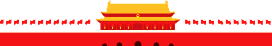 中国特色社会主义
是党和人民奋斗、创造、积累的根本成就。在从站起来、富起来到强起来的历史征程中，中国共产党开辟了中国特色社会主义道路，形成了中国特色社会主义理论体系，确立了中国特色社会主义制度，发展了中国特色社会主义文化。是党和人民历尽千辛万苦、付出巨大代价取得的根本成就，是科学社会主义理论逻辑和中国社会发展历史逻辑的辩证统一，是根植于中国大地、反映中国人民意愿、适应中国和时代发展进步要求的科学社会主义。　是在改革开放40多年的伟大实践中得来的，是在新中国成立70多年的持续探索中得来的，是在中国共产党领导人民进行伟大社会革命100年的实践中得来的，是在近代以来中华民族由衰到盛180多年的历史进程中得来的，是在世界社会主义500多年波澜壮阔的发展历程中得来的，是在对中华文明5000多年的传承发展中得来的。
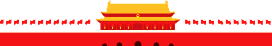 历史和实践都反复证明
中国特色社会主义，既是党领导人民取得的各方面成就的必然归宿，又在更高层次上包含了其他方面的成就。中国特色社会主义这一根本成就是由一百年各方面成就积累而成的，是一百年所有成就的结晶。概言之，中国特色社会主义是党的历史上一切成就在当代历史条件下的集中体现，从根本上充分展现了党的历史发展的主流和本质。坚持和发展中国特色社会主义，就是坚持、巩固和发展已经取得的成就；动摇中国特色社会主义，已经取得的一切成就都会化为乌有，甚至会使国家陷入内乱深渊。长期坚持、不断发展中国特色社会主义，既是历史的必然，又是现实的需要，更是有效应对前进道路上各种困难和风险挑战、创造更加美好未来的根本保证。
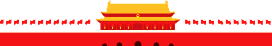 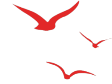 第三部分
实现中华民族伟大复兴的历史性展望
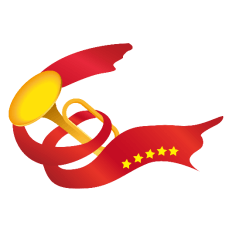 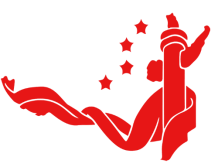 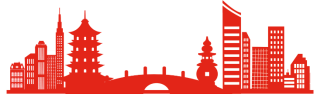 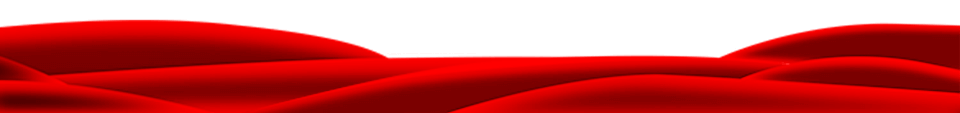 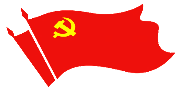 历史和现实都告诉我们，一场社会革命要取得最终胜利，必然会经历一个漫长复杂艰辛的历史过程。昨天的成功并不代表着今后能够永远成功，过去的辉煌并不意味着未来可以永远辉煌。中华民族伟大复兴，绝不是轻轻松松、敲锣打鼓就能实现的。前进道路不可能一帆风顺，全党必须准备付出更为艰巨、更为艰苦的努力。事业越前进、越发展，新情况新问题就会越多，面临的风险和挑战就会越多，面对的不可预料的事情就会越多。这一切都需要我们在实践中大胆探索、深化发展，不断丰富中国特色社会主义的实践特色、理论特色、民族特色、时代特色，不忘初心、牢记使命，在新的历史条件下把中华民族伟大复兴事业继续推向前进。
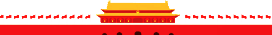 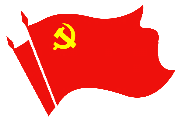 站在新的历史起点上，以习近平同志为核心的党中央带领14亿中国人民开启全面建设社会主义现代化国家新征程，吹响向第二个百年奋斗目标进军的号角。党的十九届五中全会审议通过《中共中央关于制定国民经济和社会发展第十四个五年规划和二〇三五年远景目标的建议》，擘画了中国面向未来的宏伟蓝图。全党全国各族人民要在以习近平同志为核心的党中央坚强领导下，统筹中华民族伟大复兴战略全局和世界百年未有之大变局，深刻认识我国社会主要矛盾变化带来的新特征新要求，深刻认识错综复杂的国际环境带来的新矛盾新挑战，增强机遇意识和风险意识，立足社会主义初级阶段基本国情，保持战略定力，办好自己的事，认识和把握发展规律，发扬斗争精神，树立底线思维，准确识变、科学应变、主动求变，在危机中育先机、于变局中开新局，抓住机遇，应对挑战，趋利避害，向着既定的目标奋勇前进。
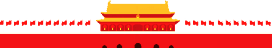 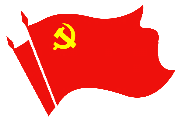 在前进道路上，我们有独特的政治优势、制度优势、发展优势和机遇优势，我们完全有信心、有底气、有能力谱写新的发展奇迹。从2020年到2035年，我们要在全面建成小康社会的基础上，再奋斗15年，基本实现社会主义现代化。我国经济实力、科技实力将大幅跃升，跻身创新型国家前列；人民平等参与、平等发展权利得到充分保障，法治国家、法治政府、法治社会基本建成，各方面制度更加完善，国家治理体系和治理能力现代化基本实现；
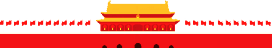 社会文明程度达到新的高度
社会文明程度达到新的高度，国家文化软实力显著增强，中华文化影响更加广泛深入；人民生活更为宽裕，中等收入群体比例明显提高，城乡区域发展差距和居民生活水平差距显著缩小，基本公共服务均等化顺利实现，全体人民共同富裕迈出坚实步伐；现代社会治理格局基本形成，社会充满活力又和谐有序；生态环境根本好转，美丽中国目标基本实现。
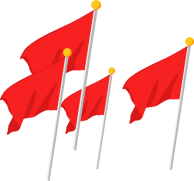 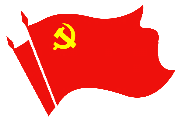 从2035年到本世纪中叶，我们要在基本实现现代化的基础上，再奋斗15年，把我国建成富强民主文明和谐美丽的社会主义现代化强国。到那时，我国物质文明、政治文明、精神文明、社会文明、生态文明将全面提升，实现国家治理体系和治理能力现代化，成为综合国力和国际影响力领先的国家，全体人民共同富裕基本实现，我国人民将享有更加幸福安康的生活，中华民族将以更加昂扬的姿态屹立于世界民族之林。历史已经证明，中国共产党不仅善于打破一个旧世界，而且善于建设一个新世界。历史也正在证明，一个始终走在时代前列、人民衷心拥护、勇于自我革命、经得起各种风浪考验、朝气蓬勃的马克思主义执政党，一定能够团结带领中国人民不断推进伟大社会革命，在中国特色社会主义这条康庄大道上，向着中华民族伟大复兴的目标不断前进。
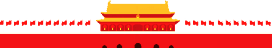 更多精品PPT资源尽在—优品PPT！
www.ypppt.com
PPT模板下载：www.ypppt.com/moban/         节日PPT模板：www.ypppt.com/jieri/
PPT背景图片：www.ypppt.com/beijing/          PPT图表下载：www.ypppt.com/tubiao/
PPT素材下载： www.ypppt.com/sucai/            PPT教程下载：www.ypppt.com/jiaocheng/
字体下载：www.ypppt.com/ziti/                       绘本故事PPT：www.ypppt.com/gushi/
PPT课件：www.ypppt.com/kejian/
[Speaker Notes: 模板来自于 优品PPT https://www.ypppt.com/]